Première expérience :
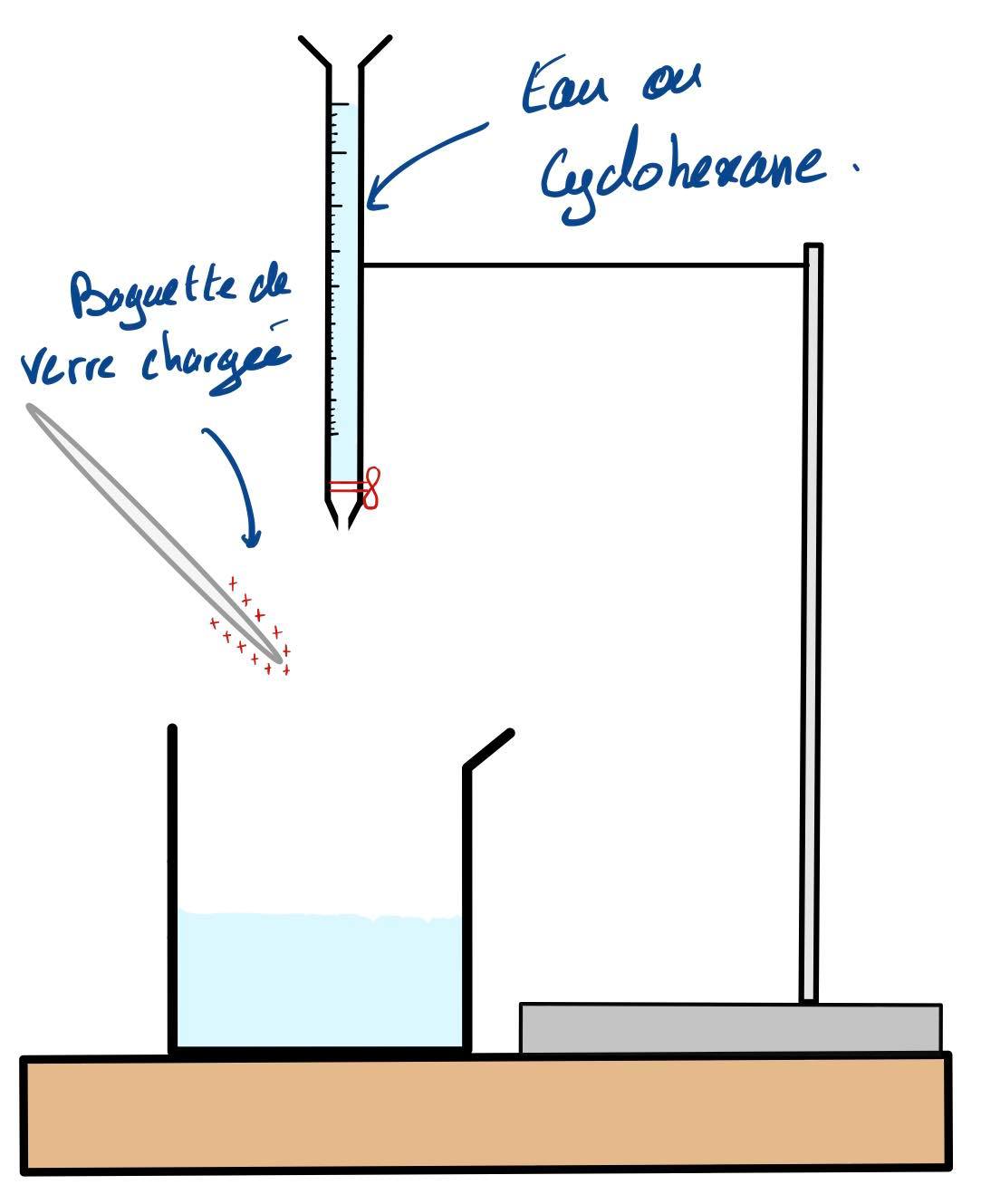 Seconde expérience :
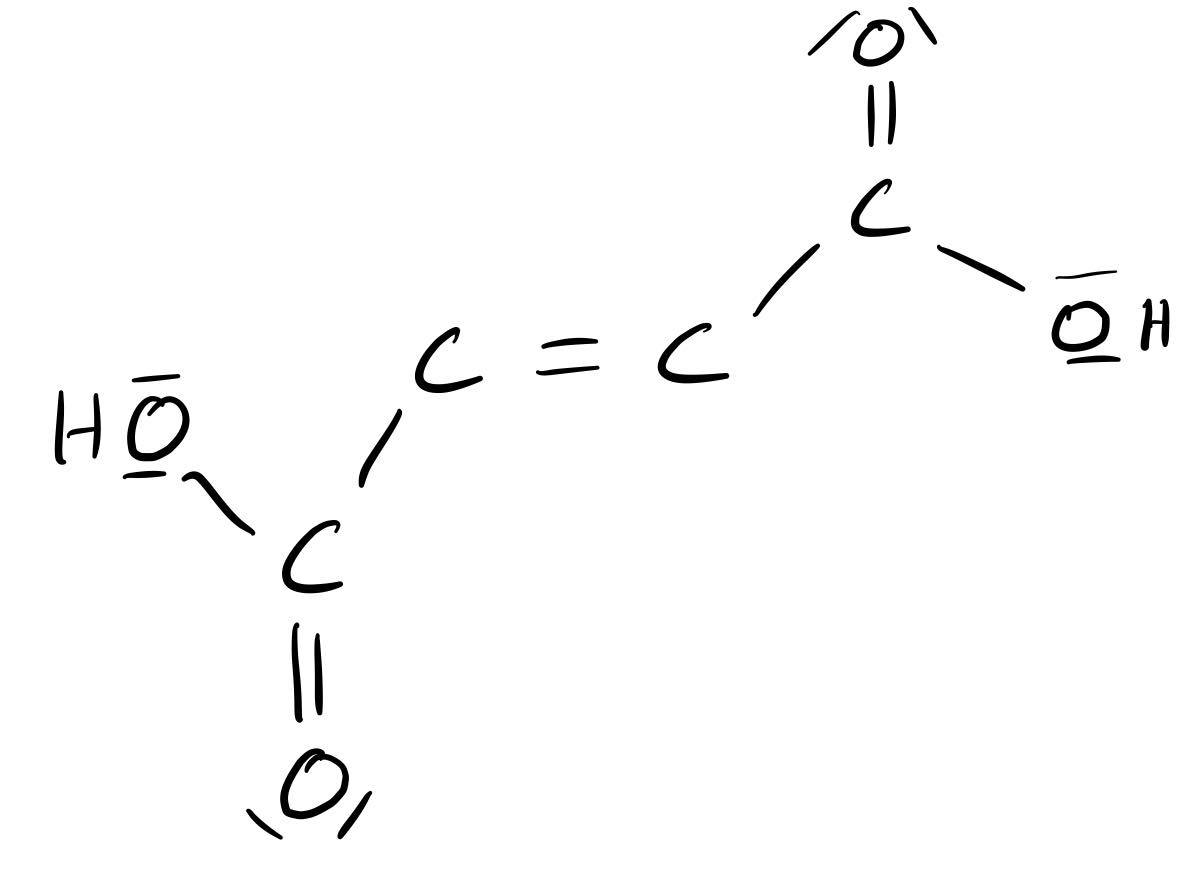 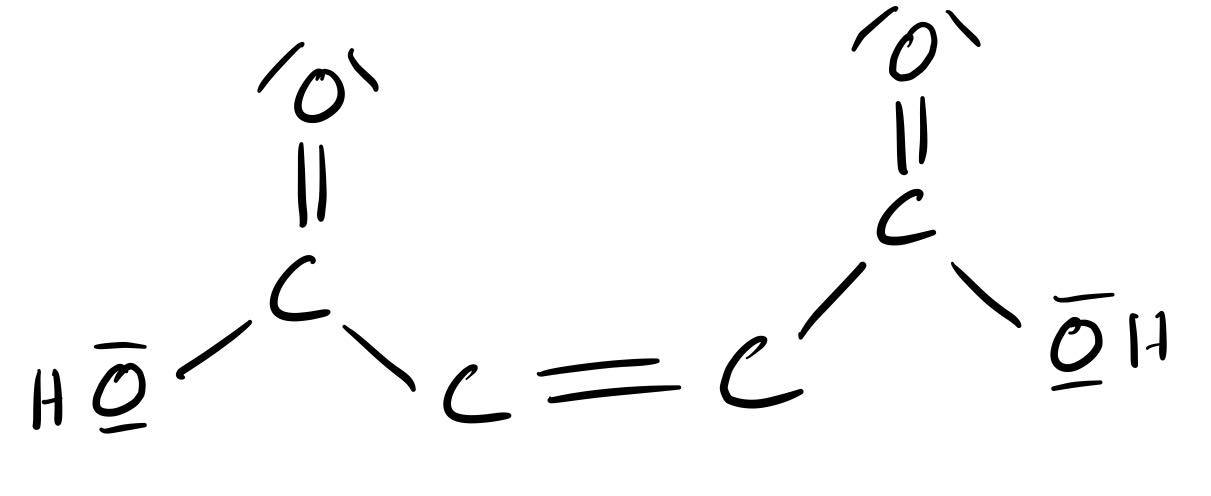 Acide maléique
Acide fumarique
Comparaison des énergies des différentes liaisons chimiques
En terme d’énergie de liaison : 
	Van der Waals < Liaison Hydrogène < Liaison covalente